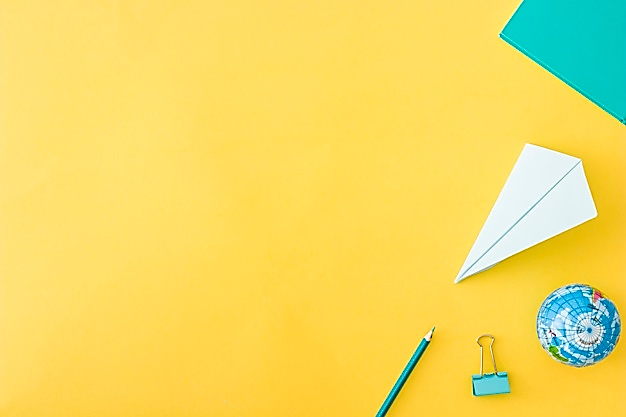 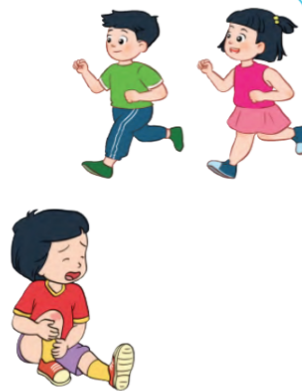 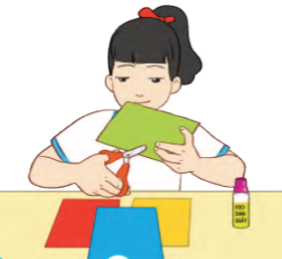 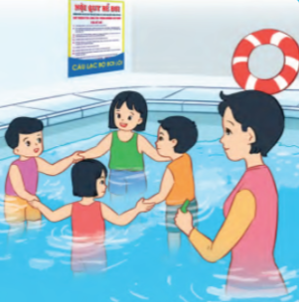 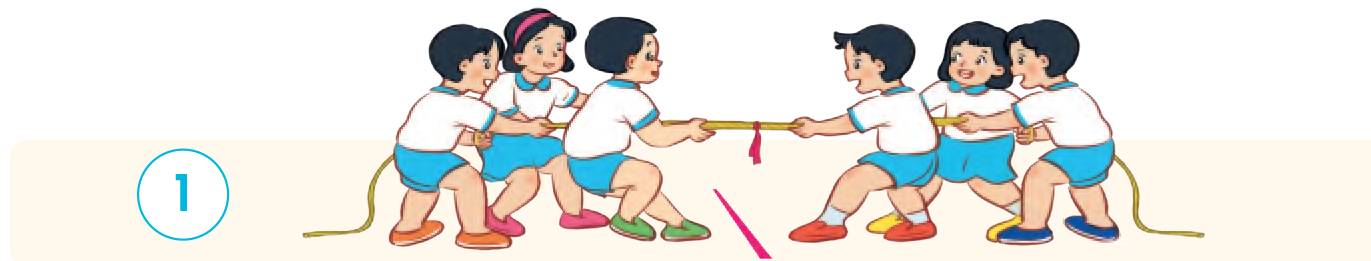 Thảo luận nhóm đôi: (3’)
Khi chơi kéo co, các bạn có thể gặp những tình huống nguy hiểm hoặc rủi ro gì?
2. Nêu cách phòng tránh những rủi ro đó.
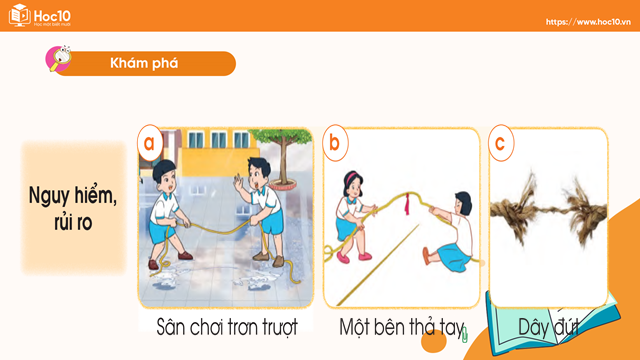 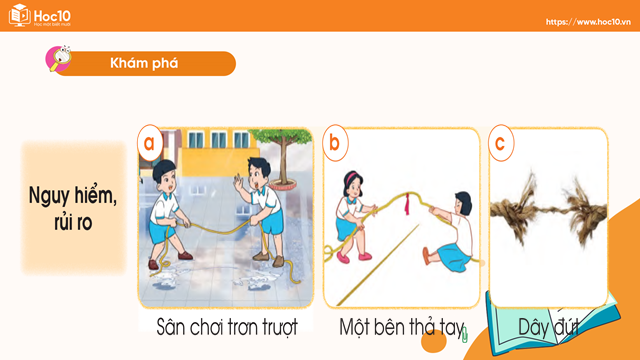 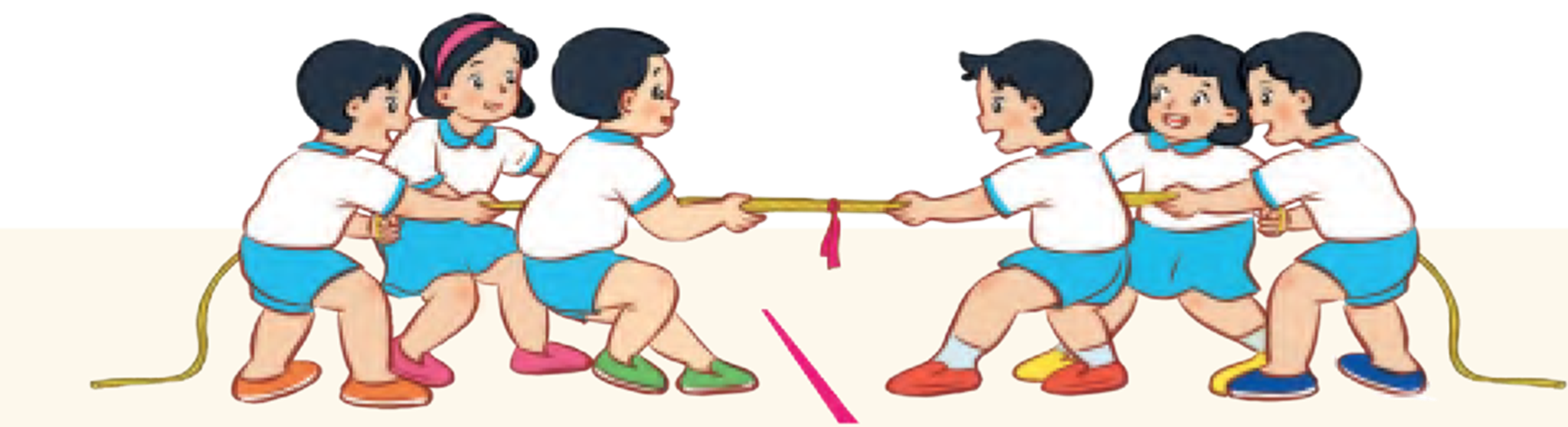 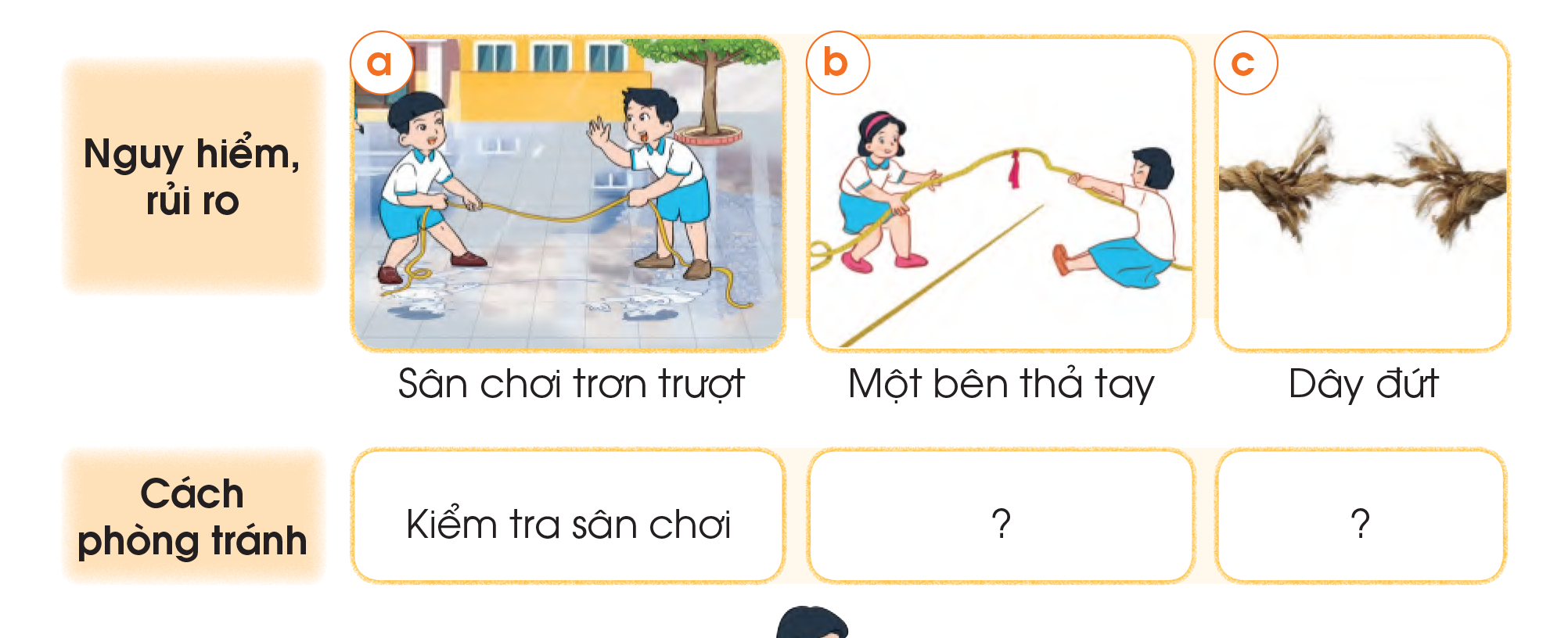 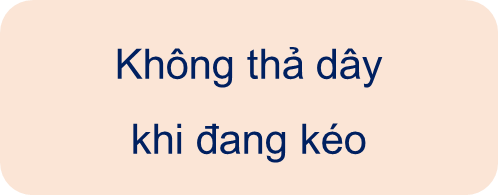 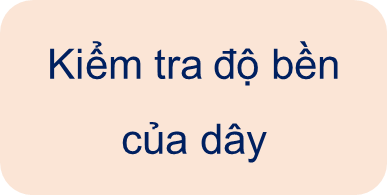 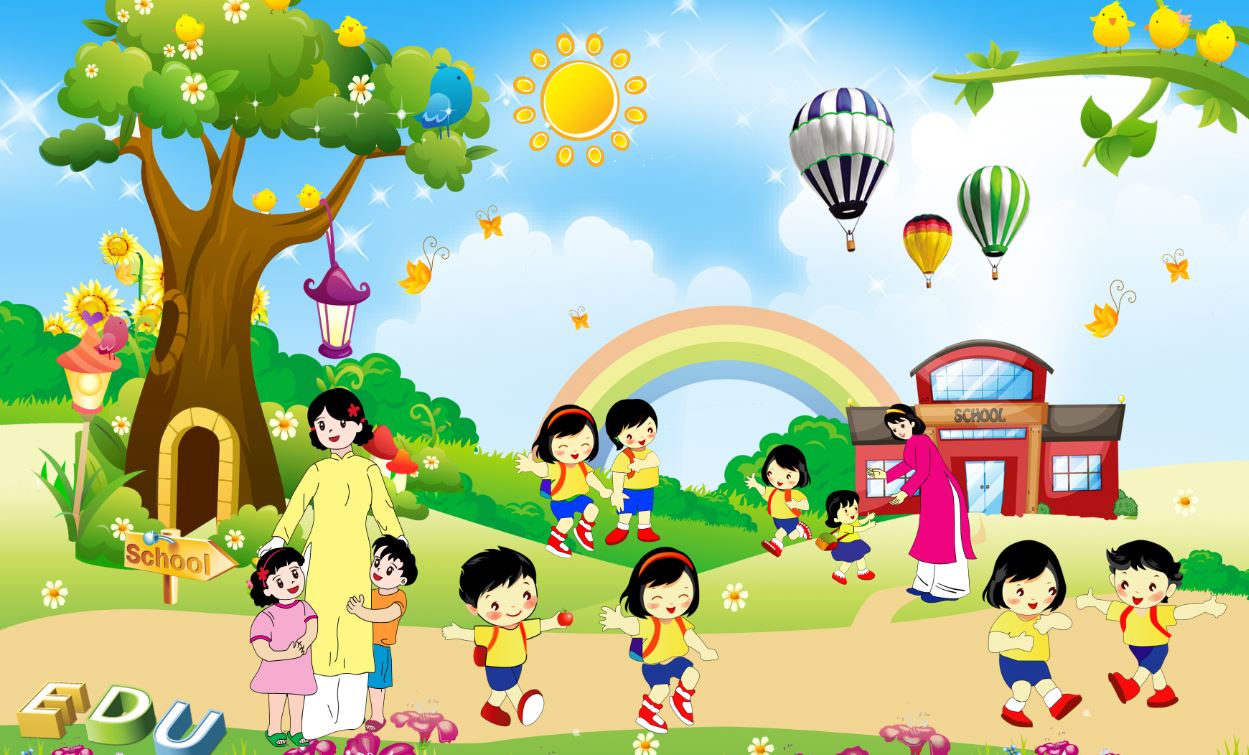 Thảo luận nhóm 4: (3’)
1. Khi đi tham quan có thể gặp những tình huống nguy hiểm, hoặc rủi ro nào?

2. Cần làm gì để phòng tránh những nguy hiểm đó?
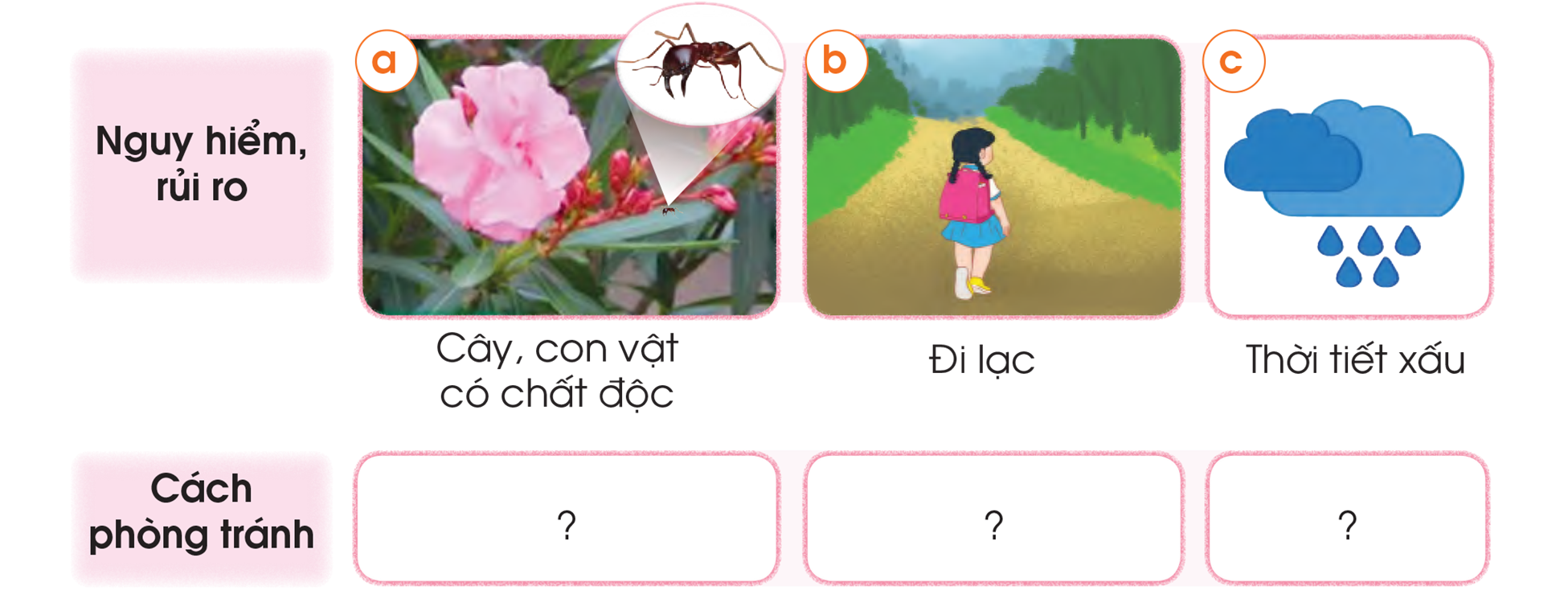 Nguy hiểm rủi ro và cách phòng tránh khi đi tham quan
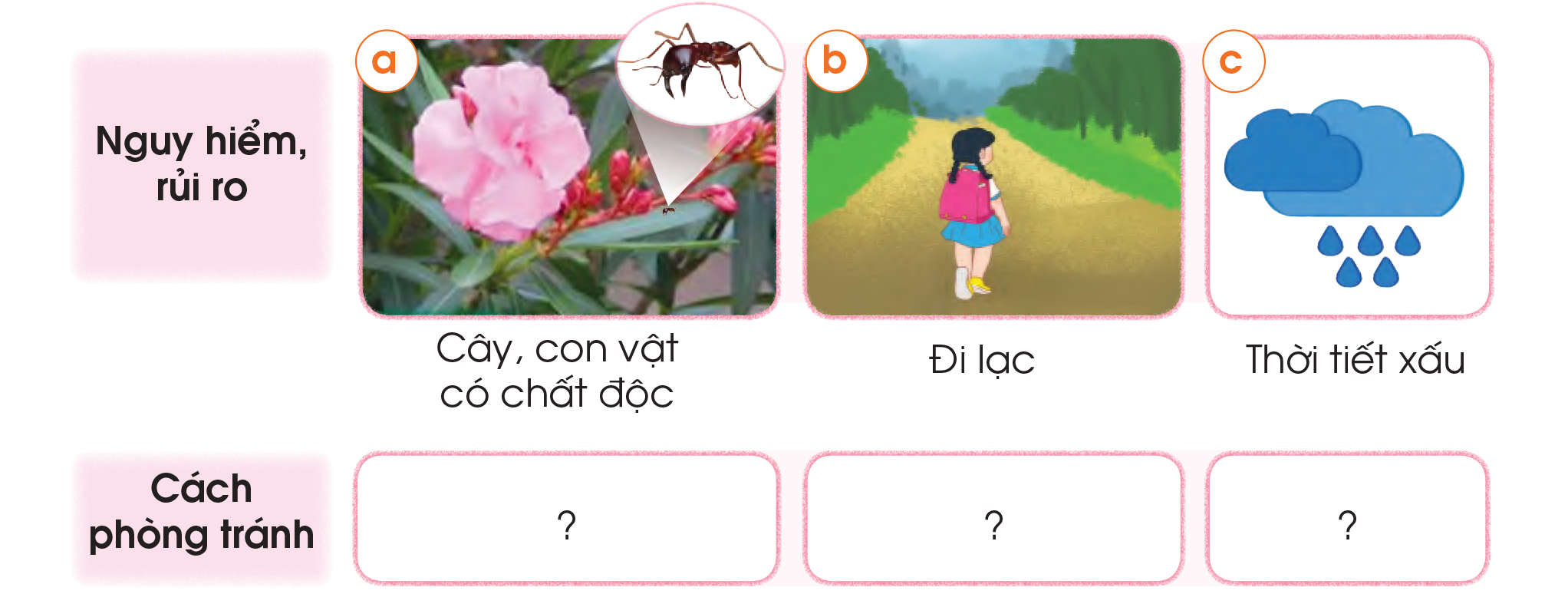 Không hái hoa, bẻ cành, sờ vào con vật
Đi theo hướng dẫn của GV
Mang theo trang phục phù hợp
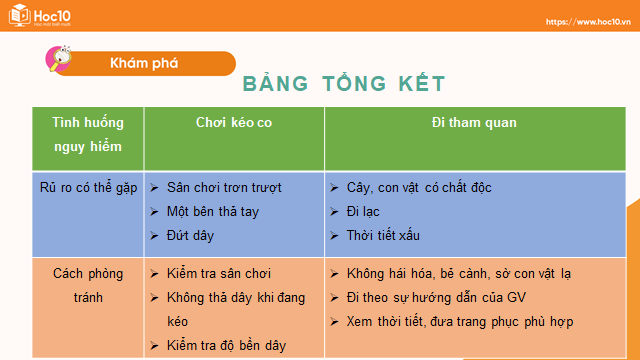 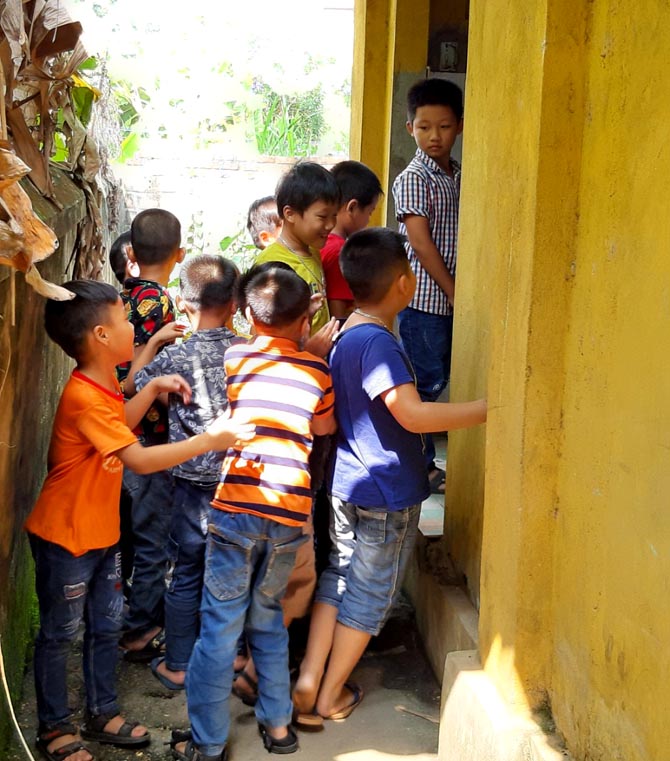 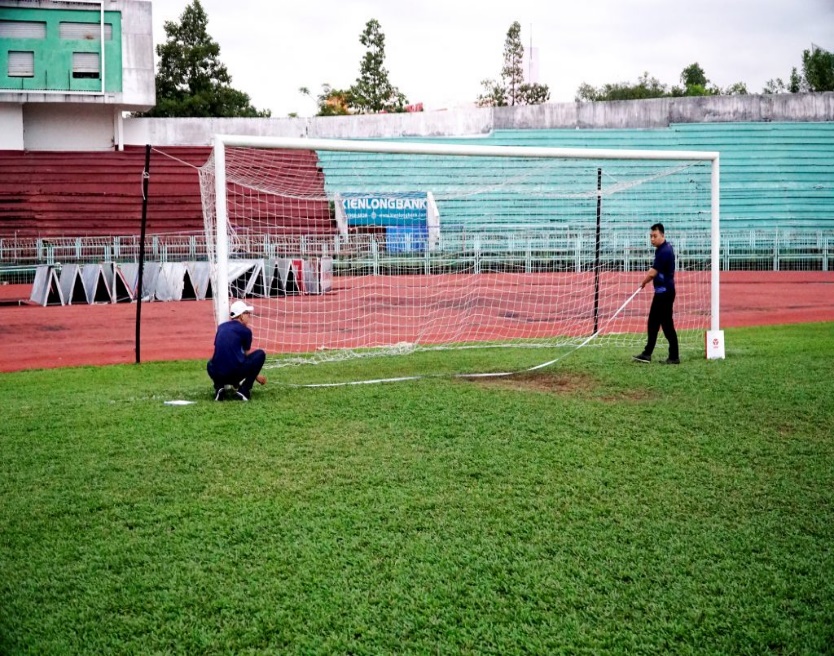 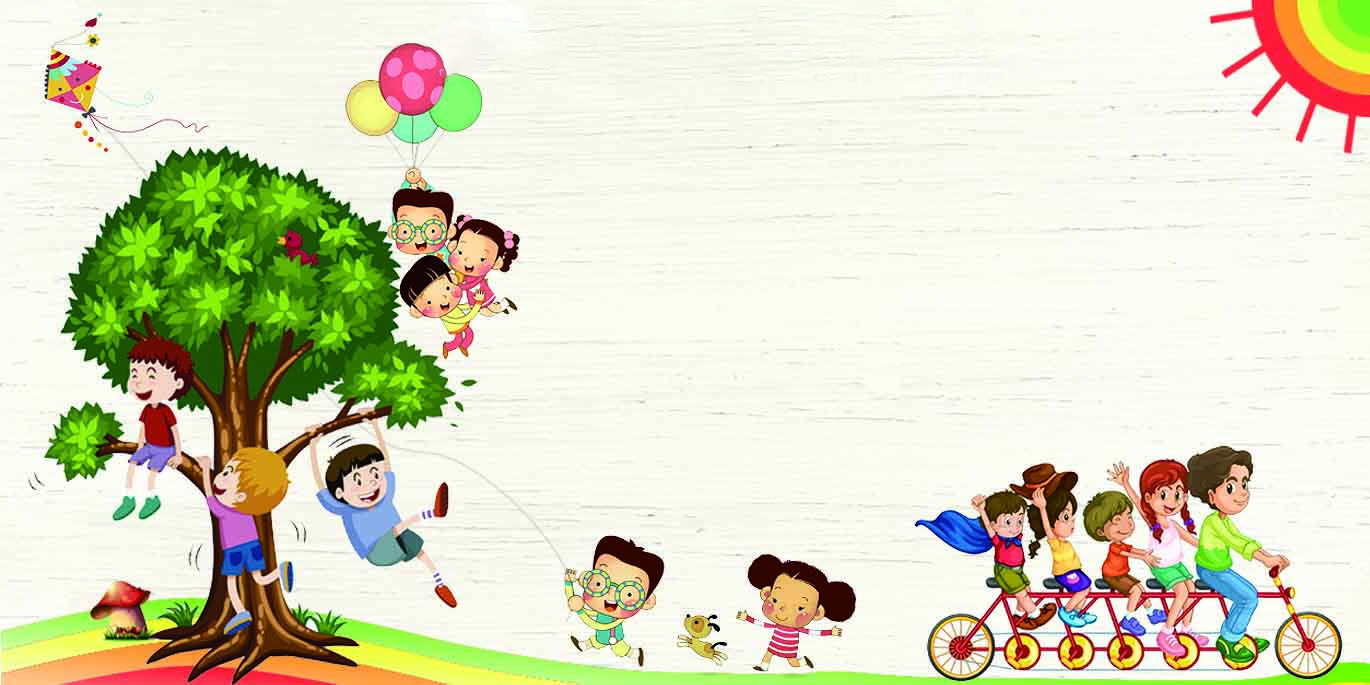 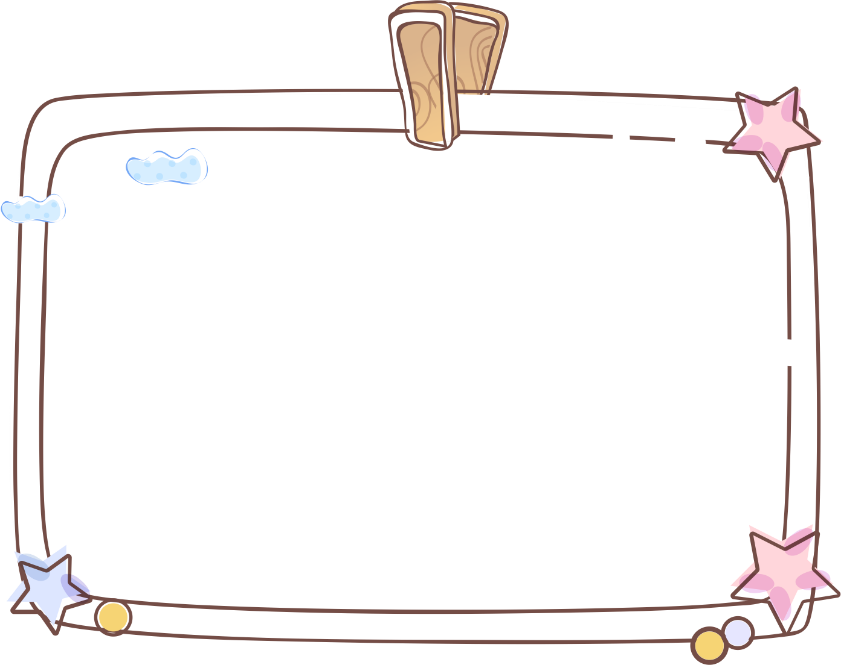 KHỞI ĐỘNG
1. Hát bài hát: Em yêu trường em
Của nhạc sĩ Hoàng Vân
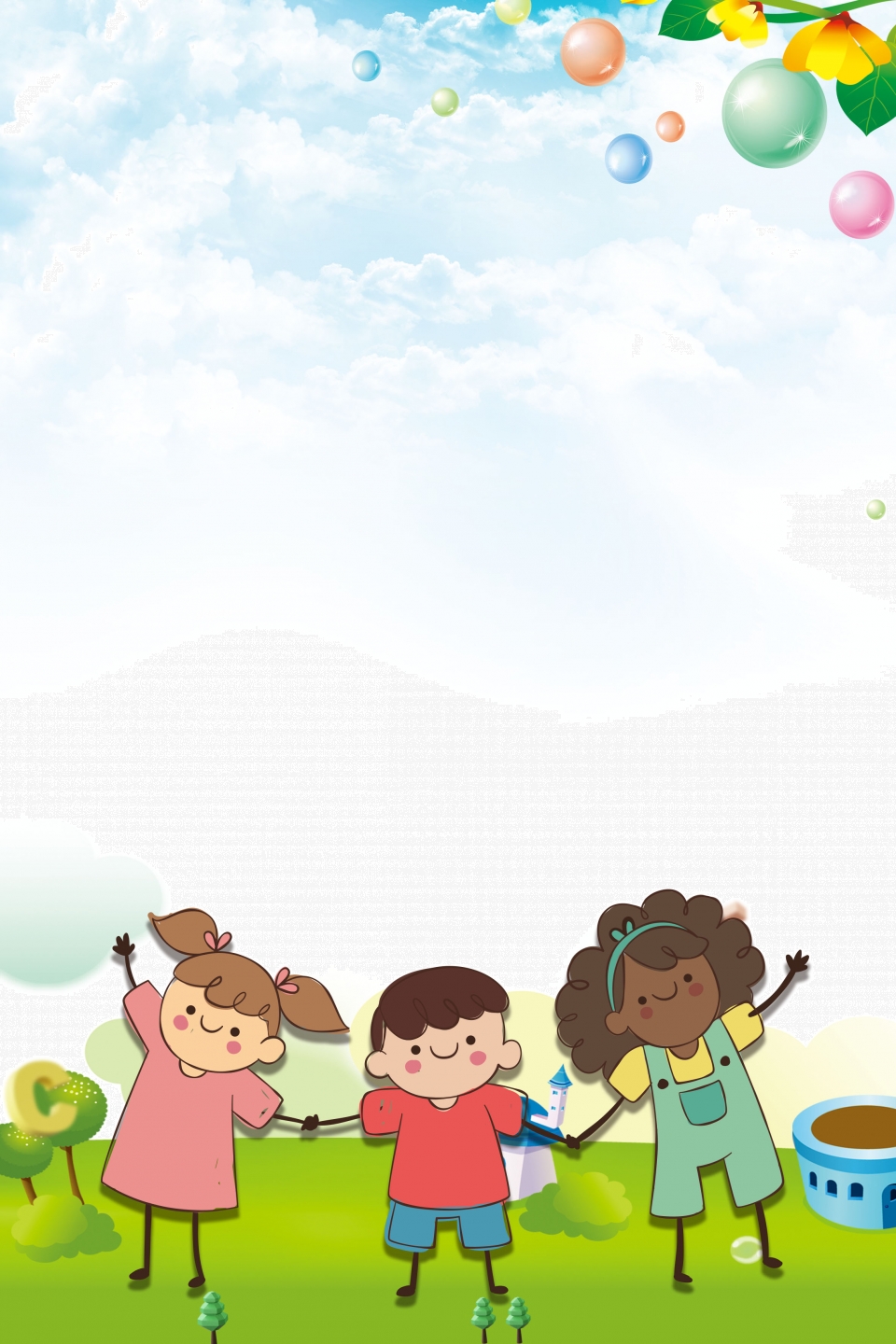 TỰ NHIÊN VÀ XÃ HỘI
Bài 7: AN TOÀN KHI Ở TRƯỜNG
Hoạt động 1: Một số tình huống nguy hiểm, rủi ro có thể xảy ra khi tham gia các hoạt động ở trường
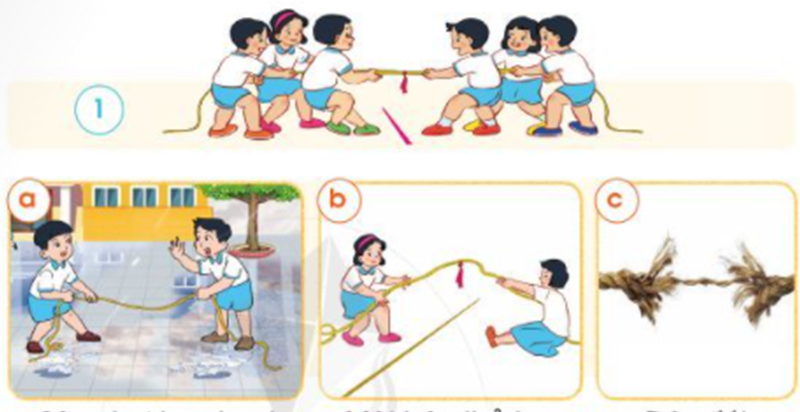 Thảo luận nhóm 2
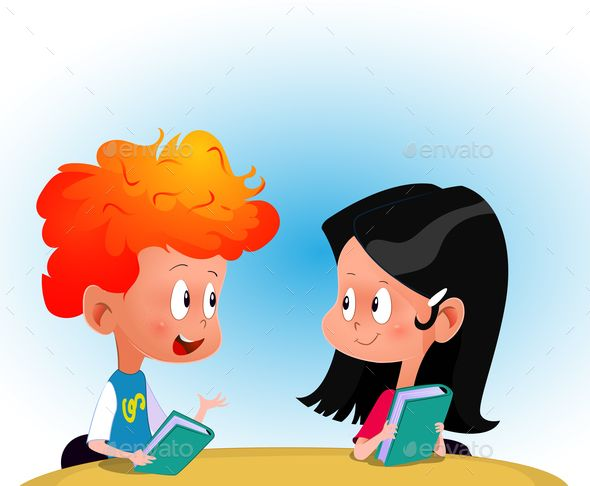 Hoạt động 1: Một số tình huống nguy hiểm, rủi ro có thể xảy ra khi tham gia các hoạt động ở trường
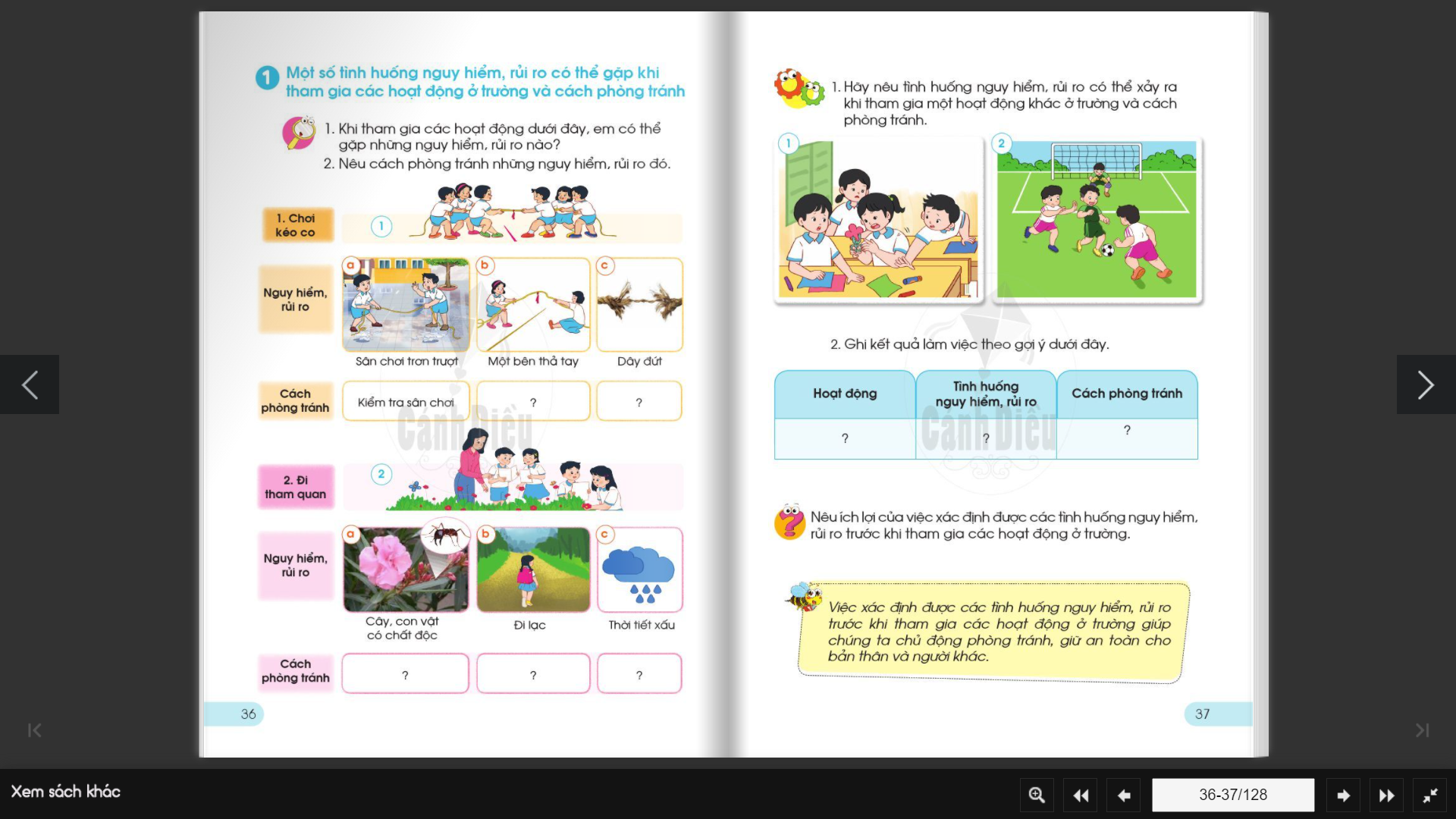 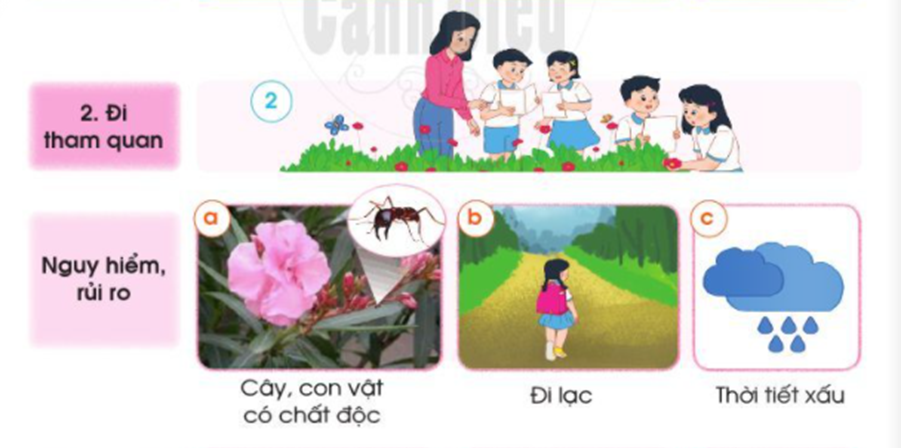 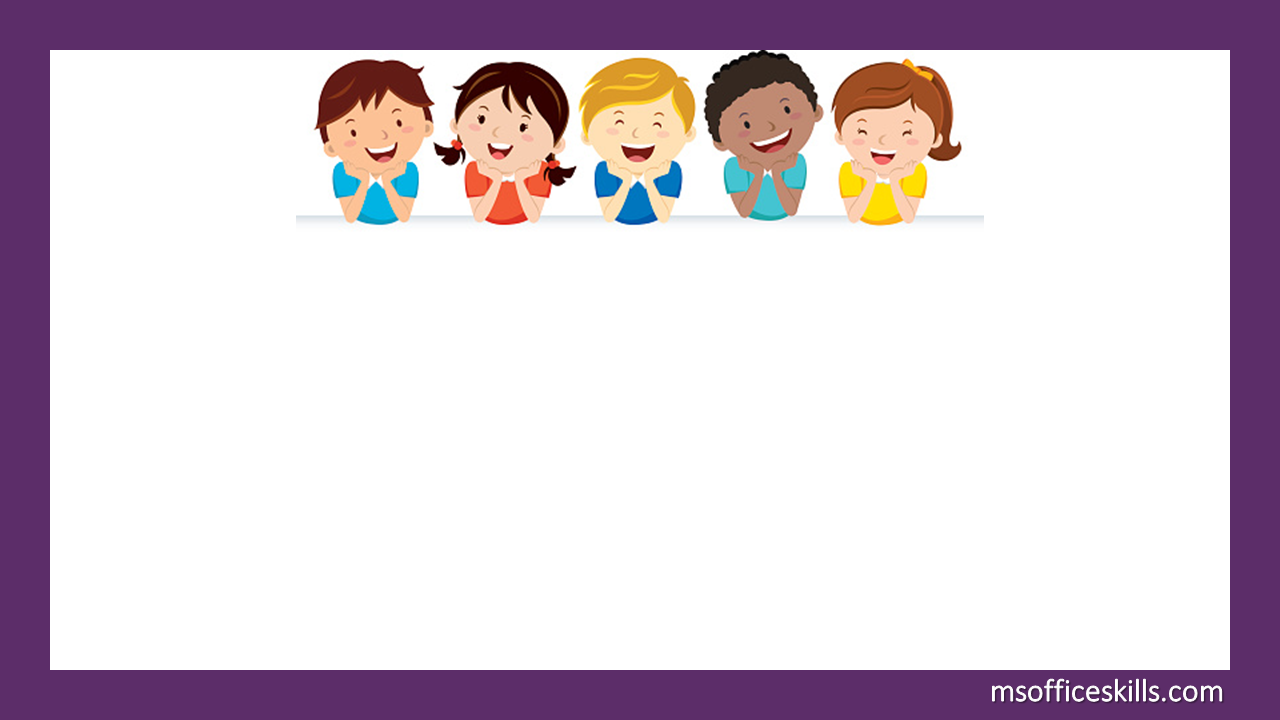 Làm việc cả lớp
Một số tình huống nguy hiểm, rủi ro có thể gặp khi tham gia các hoạt động ở trường và cách phòng tránh
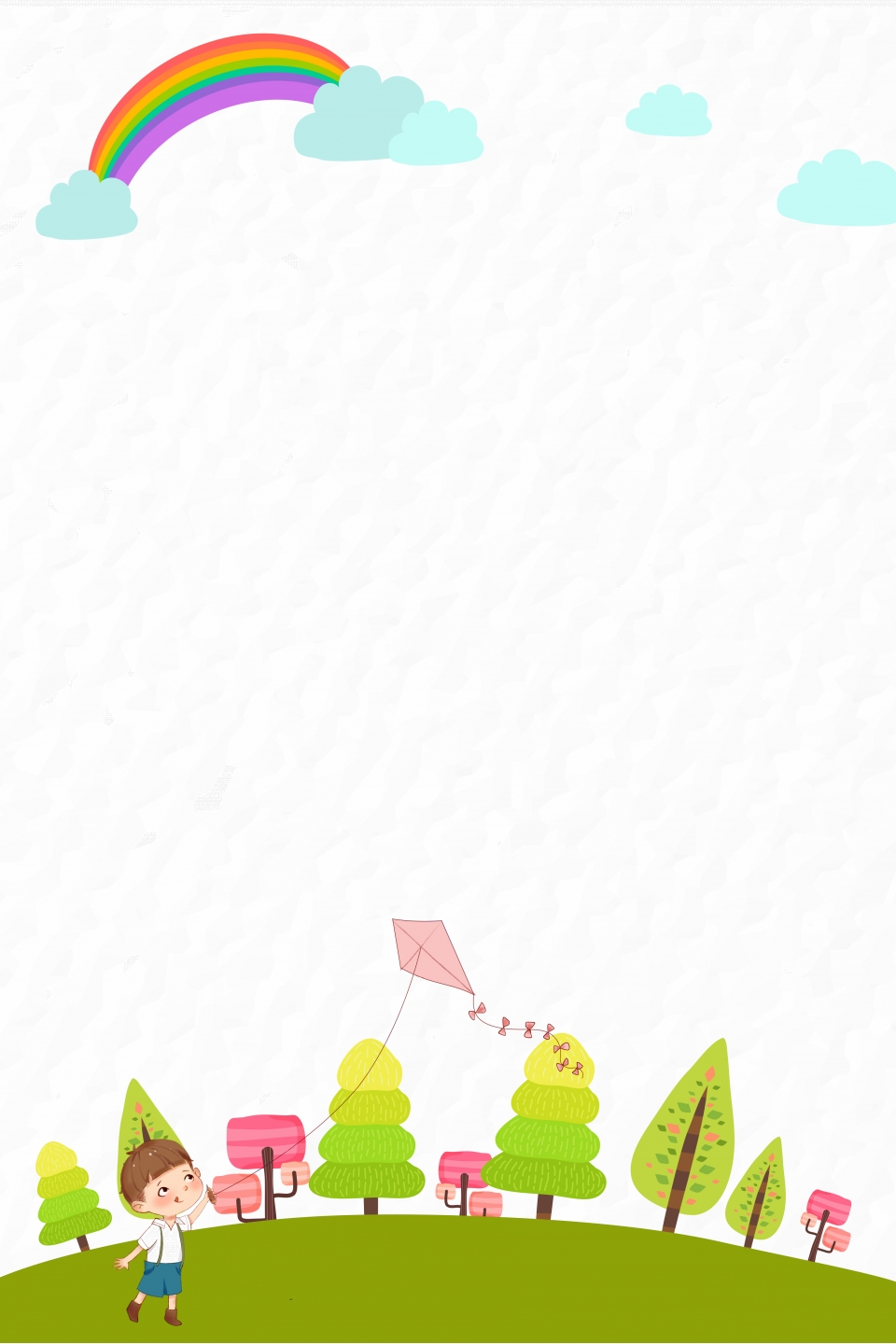 Hoạt động 1.2: Chia sẻ những công việc đảm bảo an toàn và bảo vệ sinh khi tham gia các hoạt động
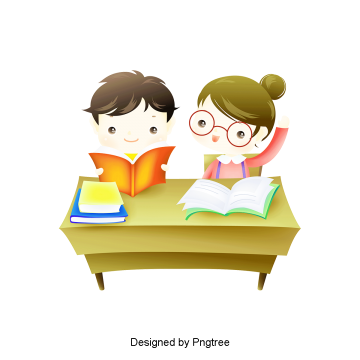 Chúng mình cùng nhau thực hành!
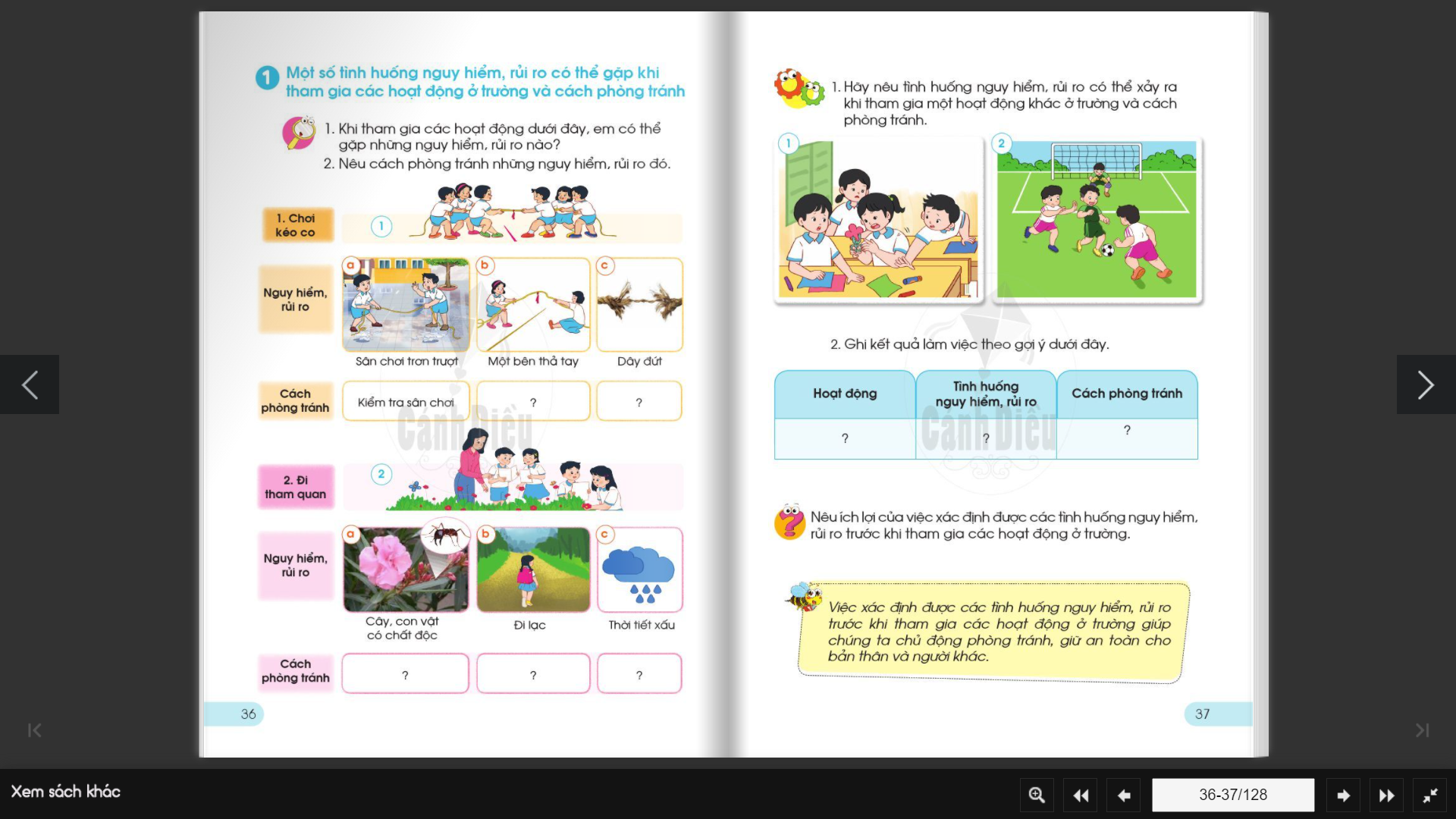 1
Chia sẻ những công việc đảm bảo an toàn và bảo vệ sinh khi tham gia các hoạt động
2
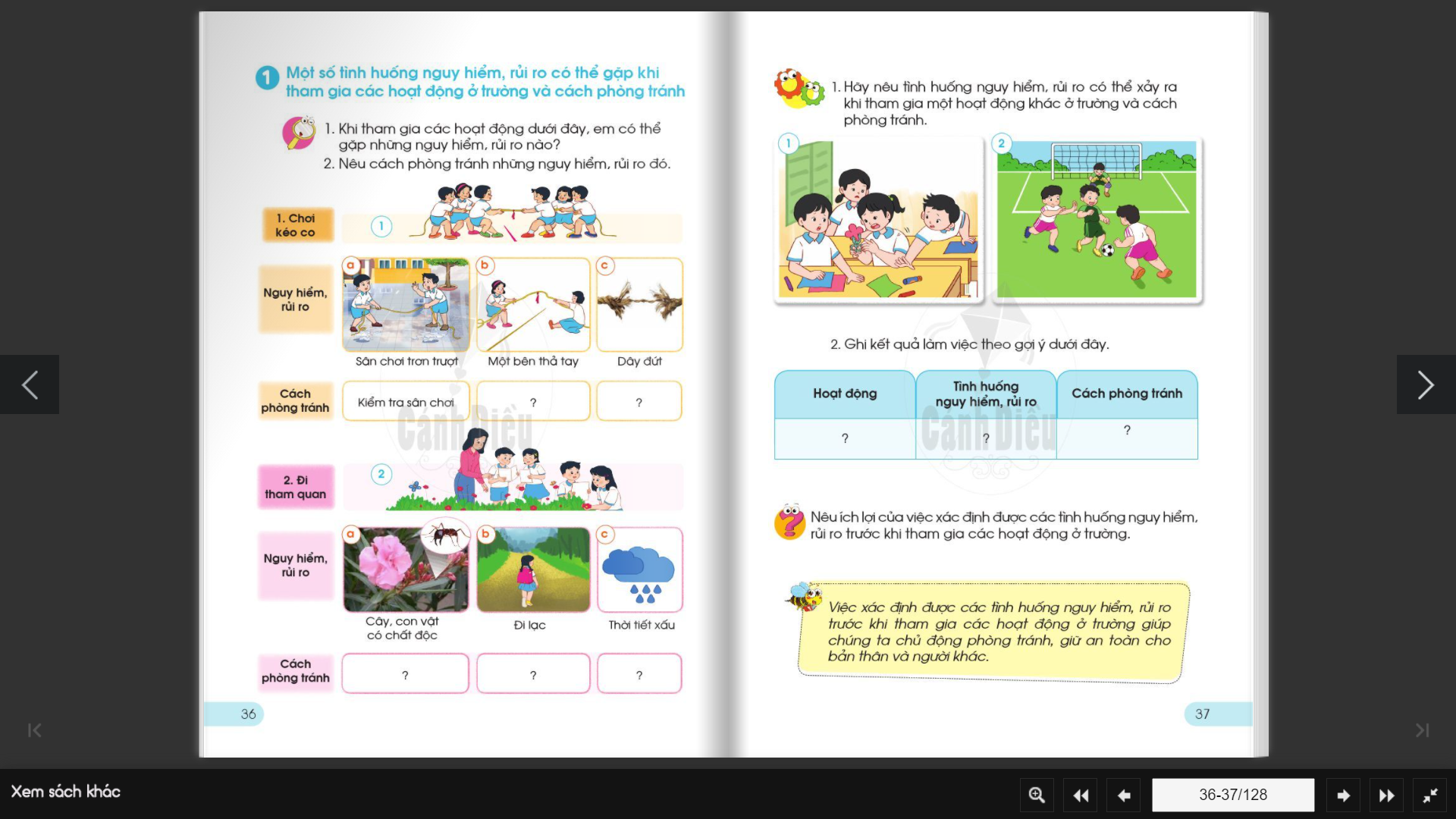 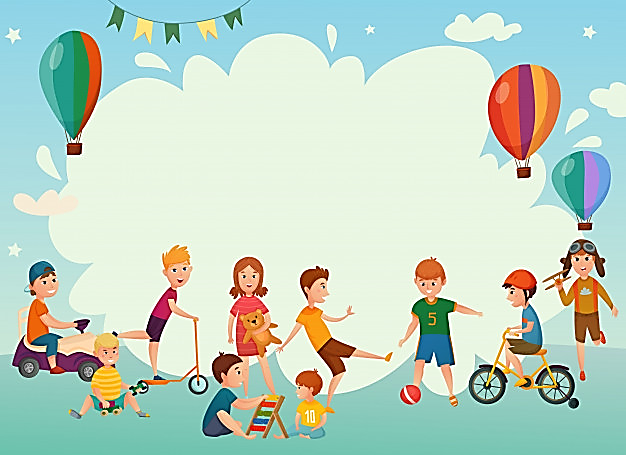 Thực hành
Thực hành xác định tình huống nguy hiểm, rủi ro và cách phòng tránh khi tham gia hoạt động ở trường
Thực hành xác định tình huống nguy hiểm, rủi ro và cách phòng tránh khi tham gia hoạt động ở trường
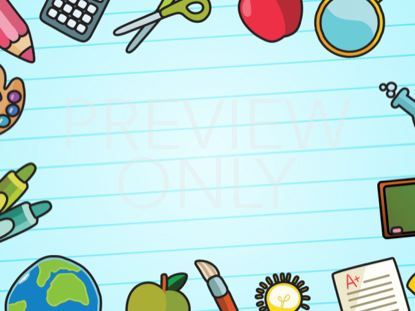 Kết luận
Việc xác định được các tình huống nguy hiểm, rủi ro trước khi tham gia các hoạt động ở trường giúp chúng ta chủ động phòng tránh, giữ an toàn cho bản thân và người khác.
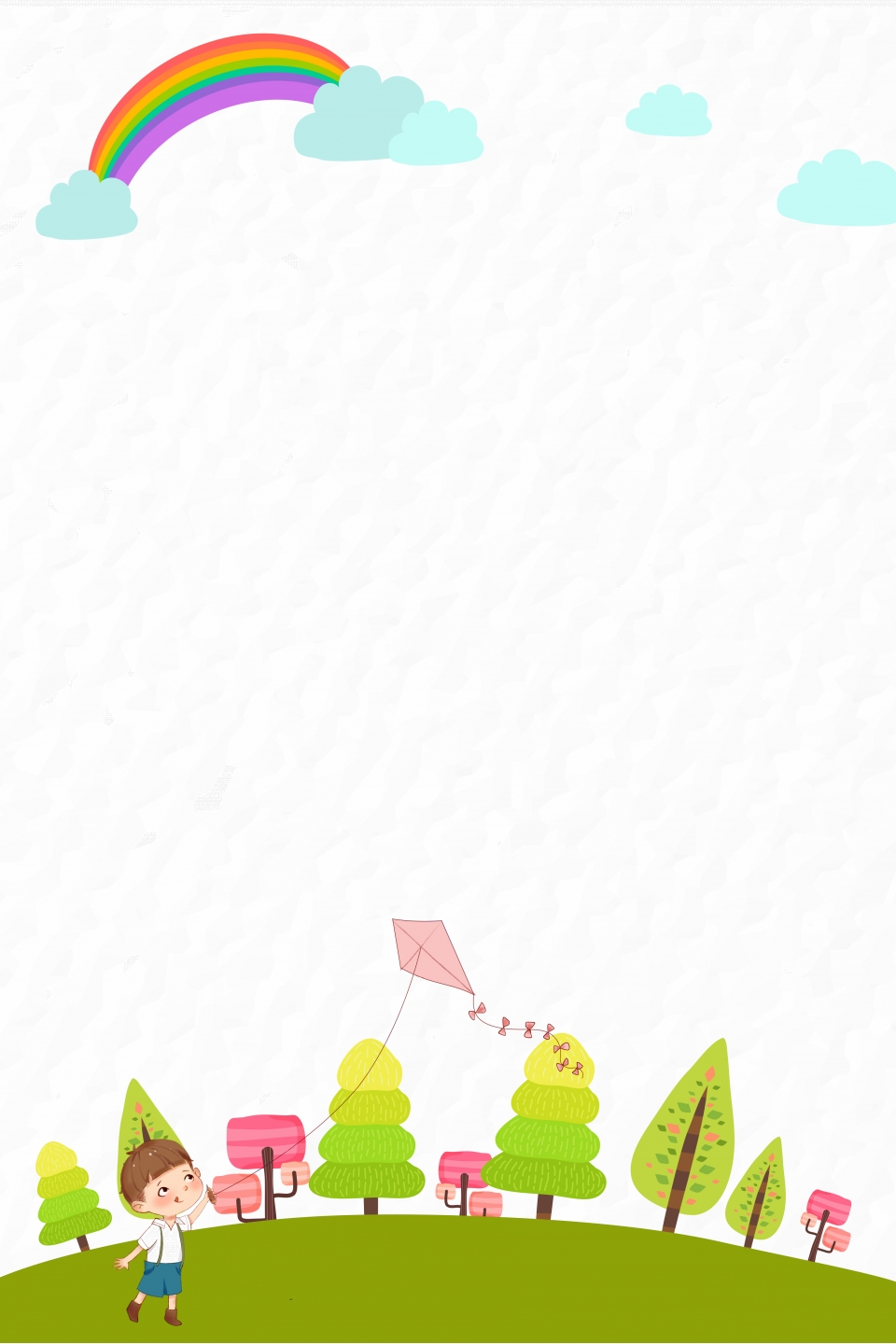 Hoạt động 2: Thực hiện giữ an toàn khi tham gia các hoạt động ở trường
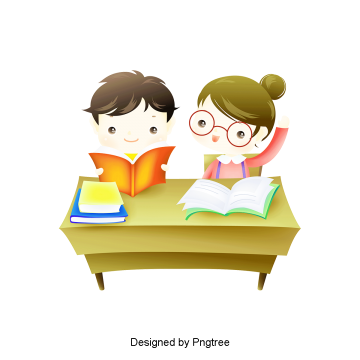 Chúng mình cùng nhau học tập, cùng nhau chia sẻ.
Nói về những việc làm để giữ an toàn khi tham gia các hoạt động ở trường và vận động các bạn cùng thực hiện
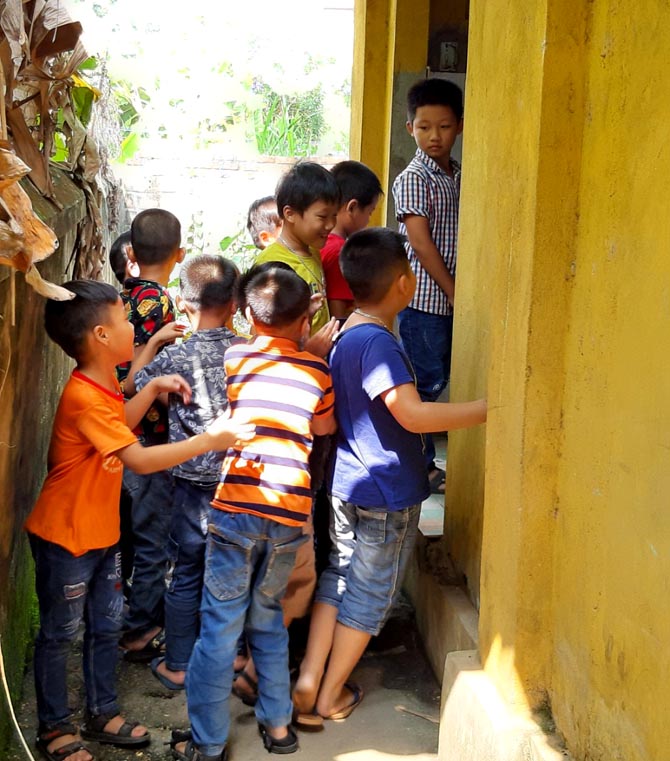 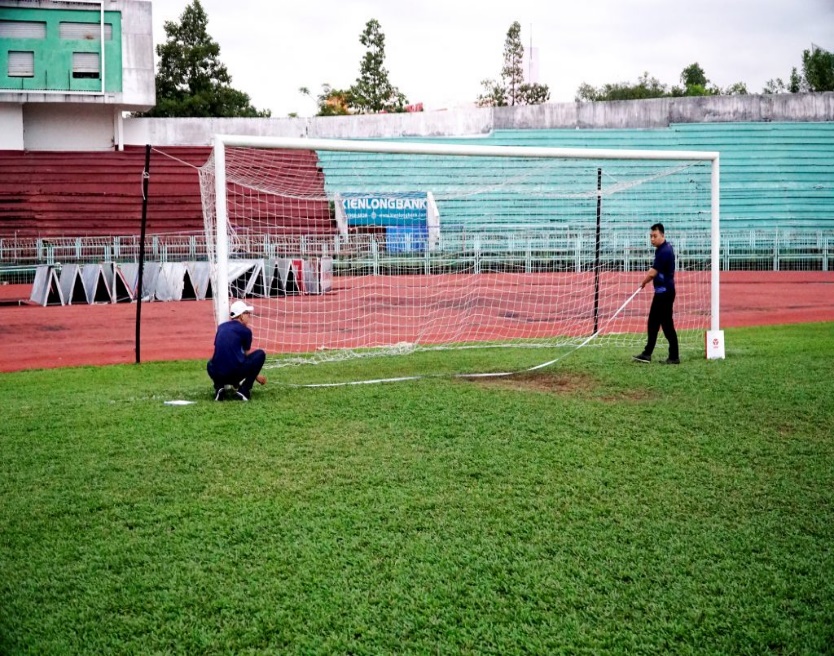 Kiểm tra sân trước khi sử dụng
Thảo luận nhóm: Viết khẩu hiệu thực hiện giữ an toàn khi tham gia các hoạt động ở trường
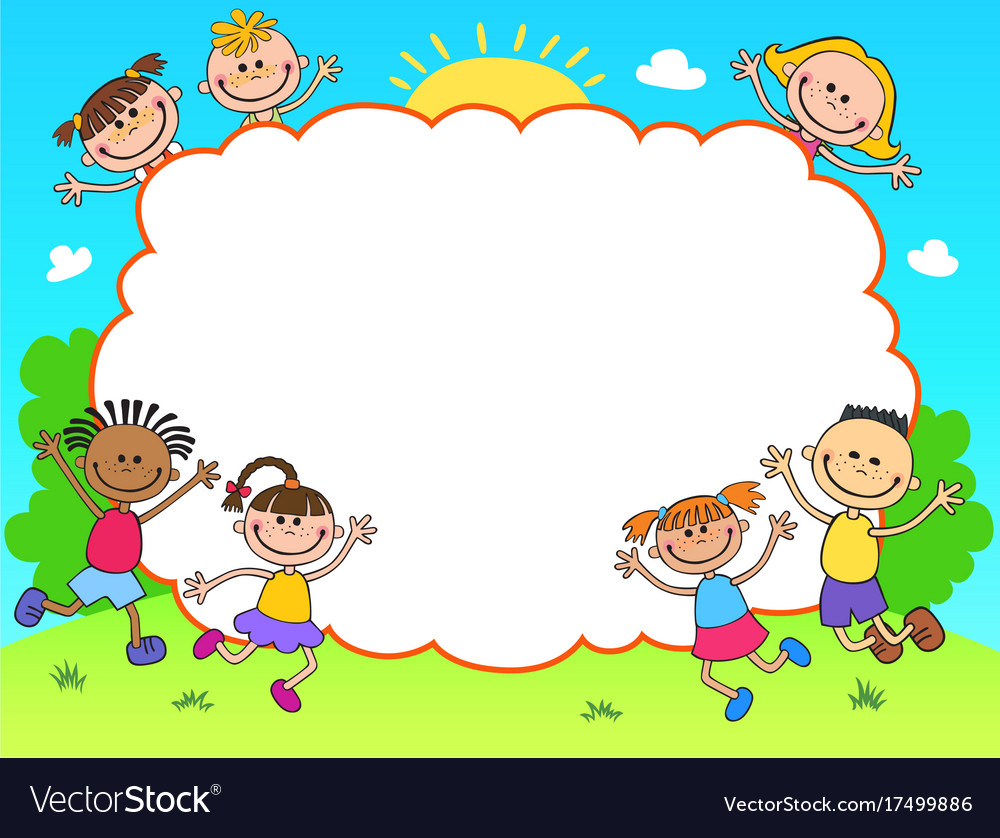 Dặn dò : Chuẩn bị bài sau: Ôn tập và đánh giá chủ điểm Trường học